WEEK 3Project Management PROJECT SELECTION
Magister Desain

Universitas Komputer Indonesia
PROJECT SCREENING MODEL
Manager should consider five important issues when evaluating screening model: 
	1. Realism
	2. Capability
	3. Flexibility
	4. Easy to Use
	5. Cost
	6. Comparability
ISSUES IN PROJECT SCREENING & SELECTION
Risk – factors that reflect elements of unpredictability to the firm, including:
	a. Technical Risk
	b. Financial Risk
	c. Safety Risk
	d. Quality Risk
	e. Legal Exposure
2.	Commercial
	a. Expected ROI
	b. Payback Period
	c. Potential Market Share
	d. Long-term market dominance, etc.
3. 	Internal Operating Issues
	a. Need to develop / train employees
	b. Change in workforce size or composition
	c. Change in physical environment, manufacturing or service operations
4. Additional Factors
	a. Patent protection
	b. Impact on company’s image
	c. Strategic Fit
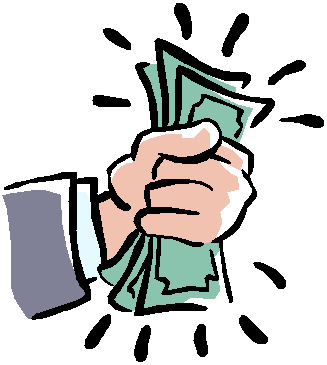 APPROACHES TO PROJECTS SCREENING AND SELECTIONS
Method One: Checklist Model
Method Two: Simplified Scoring Model / Project Screening Matrix
Method Three: AHP
Method Four: Profile Models
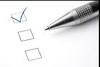 CHECK LIST MODEL
CHECKLIST MODEL
Based on a list of criteria that pertain to choice of projects.
Issues in deciding among several new product development opportunities:
	. Cost of development
	. Potential Return on Investment
	. Riskiness of new venture
	. Stability of the development process
	. Government or stakeholder interference
	. Project durability and future market potential
CHECK LIST MODEL - EXAMPLE
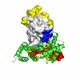 SIMPLIFIED SCORING MODEL
SIMPLIFIED SCORING MODEL
In the simplified scoring model, each criterion is ranked according to its relative importance.
Example:
	Criterion			        Importance Weight
	Time to market				3
	Profit Potential				2
	Development Risks			2
	Cost						1
Example: Simple Scoring Model
Project screening matrix
The analytical hierarchy process
AHP was developed by Dr. Thomas Saaty to adress many of the technical and managerial problems frequently associated with decission making trough scoring models.
AHP step process:
	1. Structuring the hierarchy criteria
	2. Allocating weight to criteria
	3. Assigning numerical values to evaluation    
        dimmensions
	4. Evaluating project proposals
Structuring the hierarchy of criteria
The first step consists of constructing of hierarchy of criteria and sub criteria.
Example:
Allocating weight to criteria
The second step in applying AHP consists of allocating weight to previously developed criteria and, where necessary, splitting overall criterion weight among sub-criteria. 
Example:
Assigning numerical values to evaluation dimmension
For our third step, once the hierarchy is established, we can use the pairwaise comparison process to assign numerical values to the dimensions of our evaluation scale.
Example
Evaluating project proposal
The final step, we multiply the numeric evaluation of the project by the weight assigned to the evaluation criteria and then add up the results for all criteria.
PROFILE MODELS
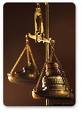 Profile Models
Profile Models allow managers to plot risk/return options for various alternatives and then select project that maximizes return while staying within a certain range of minimum acceptable risk.
Profile Model Example
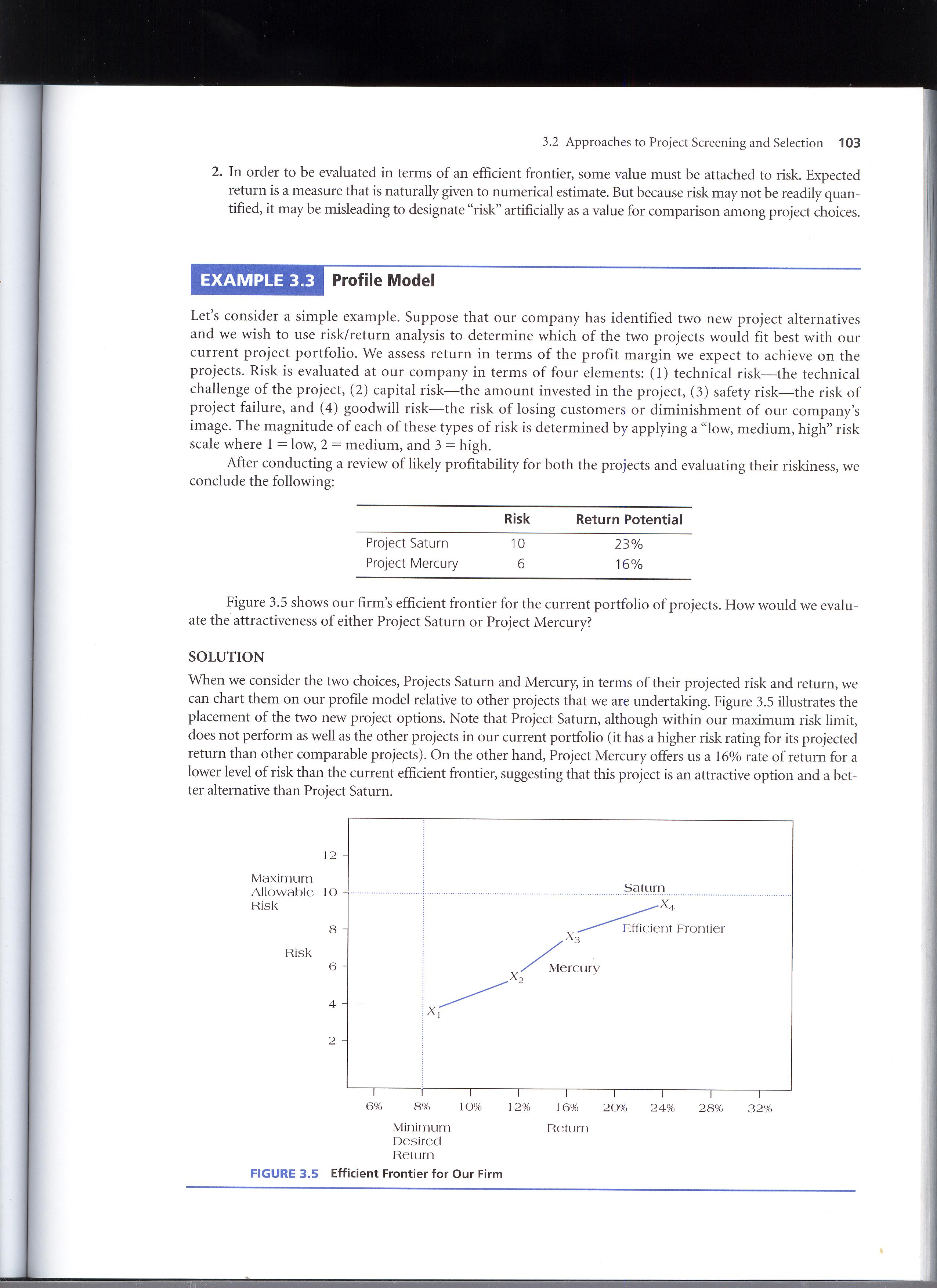 FINANCIAL MODELS
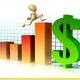 TIME VALUE OF MONEY
Financial models are all predicated on the time value of money.
Money earned today is worth more than money we expect to earn in the future.
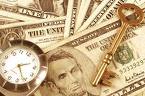 Payback Period
Payback Period = investment/annual cash saving
Payback Period Example
Net Present Value
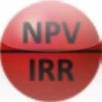 The difference between inflows cash (after tax) and investment outflows.
NPV > 0  accepted
	NPV < 0  rejected
NPV  =  PV – I0, or	
		   = CF1    +   CF2   + …. + CFn   – I0
		     (1+i)1         (1+i)2          (1+i)n
Net Present Value Example
Assume you are considering whether or not to invest in a project that will cost $100,000 in initial investment. Your company requires a rate of return of 10%, and you expect inflation to remain relatively constant at 4%. Future cash flow as follows:
	Year 1: $ 20,000
	Year 2: $ 50,000
	Year 3: $ 50,000
	Year 4: $ 25,000
Internal Rate of Return (IRR)
CF1        +  CF2        +  …….   +  CFn       -  Io = 0
	(1+IRR)     (1+IRR)2                  (1+IRR)n
 
If IRR > % required return  accepted

If IRR < % required return  rejected
IRR Example
Suppose that a project required an initial cash investment of $ 5,000 and was expected to generate inflows of $2,500, $2,000, $2,000 for the next three years. Assume the company rate of return 10%. 
Is this project worth funding?
Example
Choose which project should  be funded based on pay back period, IRR & NPV, at 12% rate.
TERIMA KASIH